Cambios en la Regulación 
El Salvador
 XVI Conferencia sobre Regulación y Supervisión de Seguros en América Latina IAIS-ASSAL 

 San José, Costa Rica 
13 al 16 de abril de 2015
ANTECEDENTES.
Para el funcionamiento transparente, eficiente y ordenado de los mercados financieros es necesario que las instituciones y entidades que lo integran, cumplan con regulaciones prudenciales y de buenas prácticas de gestión de riesgo y gobierno corporativo, el adecuado manejo de potenciales conflictos de interés, la divulgación de información relevante y la existencia de controles para evitar el uso indebido de información privilegiada.

En ese sentido, la tendencia ha sido buscar instrumentos y formas de supervisión que permitan evaluar los riesgos que enfrentan las aseguradoras y ya no requerir únicamente que cumplan con las leyes o normativas que le son aplicables, es así como se ha ido migrando a una supervisión basada en riesgo, lo cual ha sido todo un proceso.
PROCESO HACIA SBR.
Autoevaluación de los PBS-IAIS.
Guía reformas Ley de Sociedades de Seguros.
Diagnóstico de los Microseguros.
Capacitación y Matriz de riesgos.
Proyecto Ley de Sociedades de Seguros y revisión de manuales SBR.
Diagnóstico SBR y Hoja de Ruta
Manuales de Supervisión Basada en Riesgos: un Manual Extra Situ y un Manual In Situ.
AVANZANDO HACIA SBR.
Existen ciertas precondiciones para avanzar hacia una supervisión basada en riesgo:
AVANCES NORMATIVOS
EVALUACIÓN DE PBS
Mayormente Observado 
PBS1. Objetivos, poderes y responsabilidades del supervisor. 
PBS5. Idoneidad del personal. 
PBS7. Gobierno corporativo. 
PBS12. Liquidación y salida del mercado. 
PBS13. Reaseguro y otras formas de transferencia de riesgos. 
PBS16. Gestión de riesgo empresarial para efectos de solvencia (ERM por sus siglas en inglés). 
PBS18. Intermediarios. 
PBS19. Conducción del negocio. 
PBS21. Prevención del fraude en seguros. 
PBS23. Supervisión colectiva. 
PBS25 Cooperación y coordinación supervisora. 
PBS26 Cooperación y coordinación transfronteriza en gestión de crisis.
Áreas a valorar para cambios en LSS:
Objetivo de la Supervisión.
Negocio de seguros.
Accionistas.
Junta Directiva y Alta Gerencia.
Funciones de Control.
Subcontratación de funciones aseguradoras.
Divulgación Pública.
Reaseguro.
Requisitos prudenciales.
Intervención.
Sanciones.
Microseguros.
Fianzas.
Conciliación.
Intercambio de Información de Supervisión.
Inmunidad Legal.
Ajustadores de Pérdidas.
Liquidación de Aseguradoras.
Parcialmente Observado. 
PBS8. Gestión de riesgos y controles internos. 
PBS9. Revisión y presentación de informes al supervisor. 
PBS14. Valuación. 
PBS15. Inversión. 
PBS17. Adecuación del capital. 
PBS20. Divulgación. 
PBS24. Vigilancia macro prudencial y supervisión de seguros.
Observados. 
PBS2. Autoridad Supervisora. 
PBS3. Intercambio de información y requisitos de confidencialidad. 
PBS4. Autorización. 
PBS6. Cambios en el control accionario y cesiones de cartera. 
PBS10. Medidas preventivas y correctivas. 
PBS11. Cumplimiento y aplicación de sanciones. 
PBS22. Prevención del lavado de dinero y del financiamiento del terrorismo.
CONCLUSIÓN
¿Se deben hacer requerimientos cuantitativos de solvencia?
¿Qué cambios regulatorios es necesario hacer?
¿Cuáles  requerimientos de gobierno corporativo se deben hacer?
¿Cuáles son los riesgos que se deben considerar?
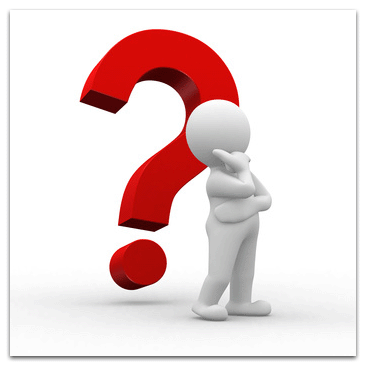 ¿Qué otros ajustes debo hacer?
¿Qué enfoque debo considerar EBC o EBR?
8